ATTIVITA’ ASINCRONA ITALIANO –INGLESE 4C INS. ZANFARDINO
FIOCCHI DI CONOSCENZE
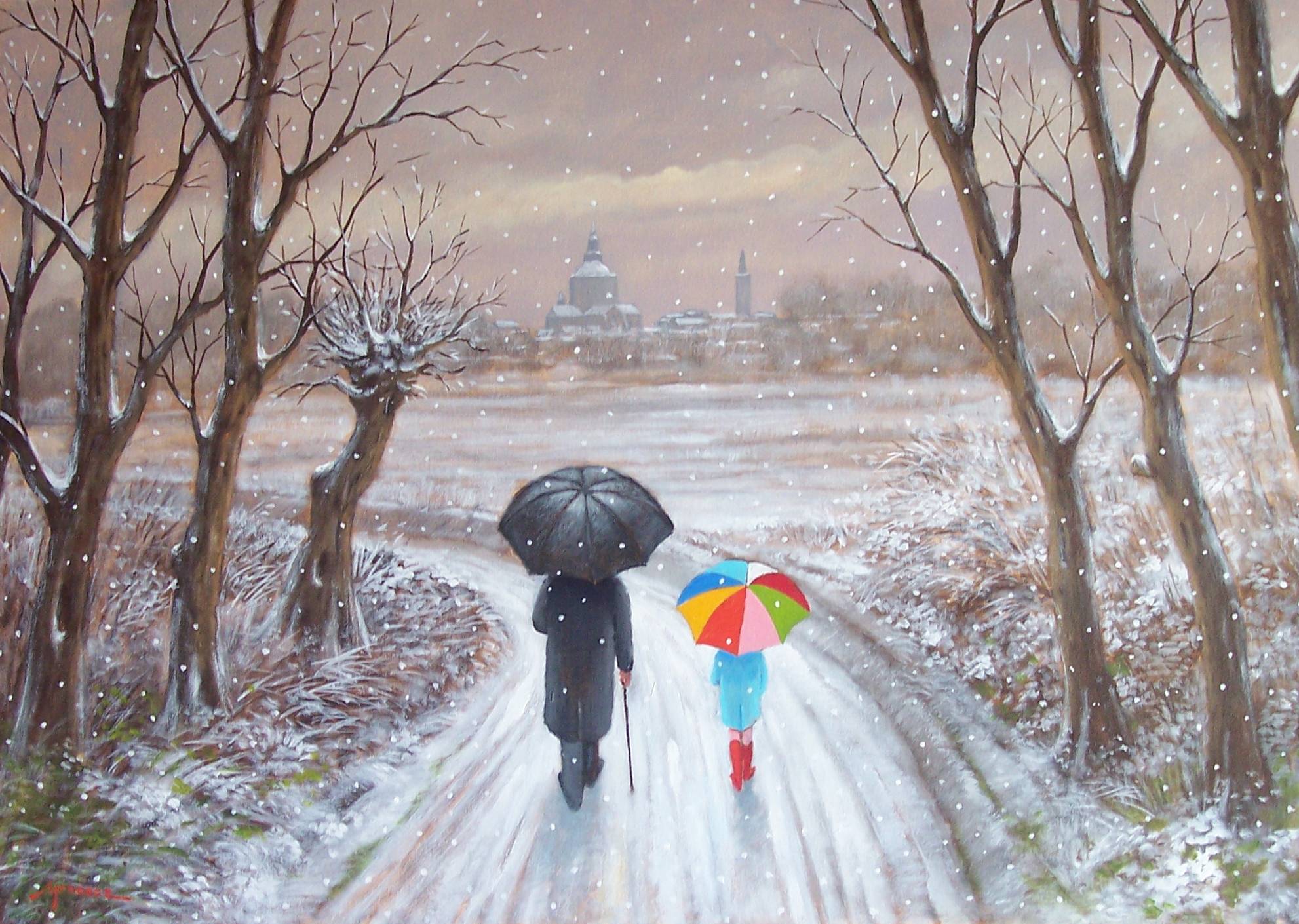 Percorso di descrizione 
Lettura e comprensione dei testi
a pag. 39-40-41
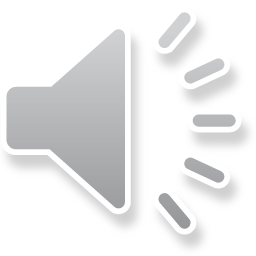 INFORMARE in modo preciso
SUSCITARE emozioni
SCOPO DELLA DESCRIZIONE
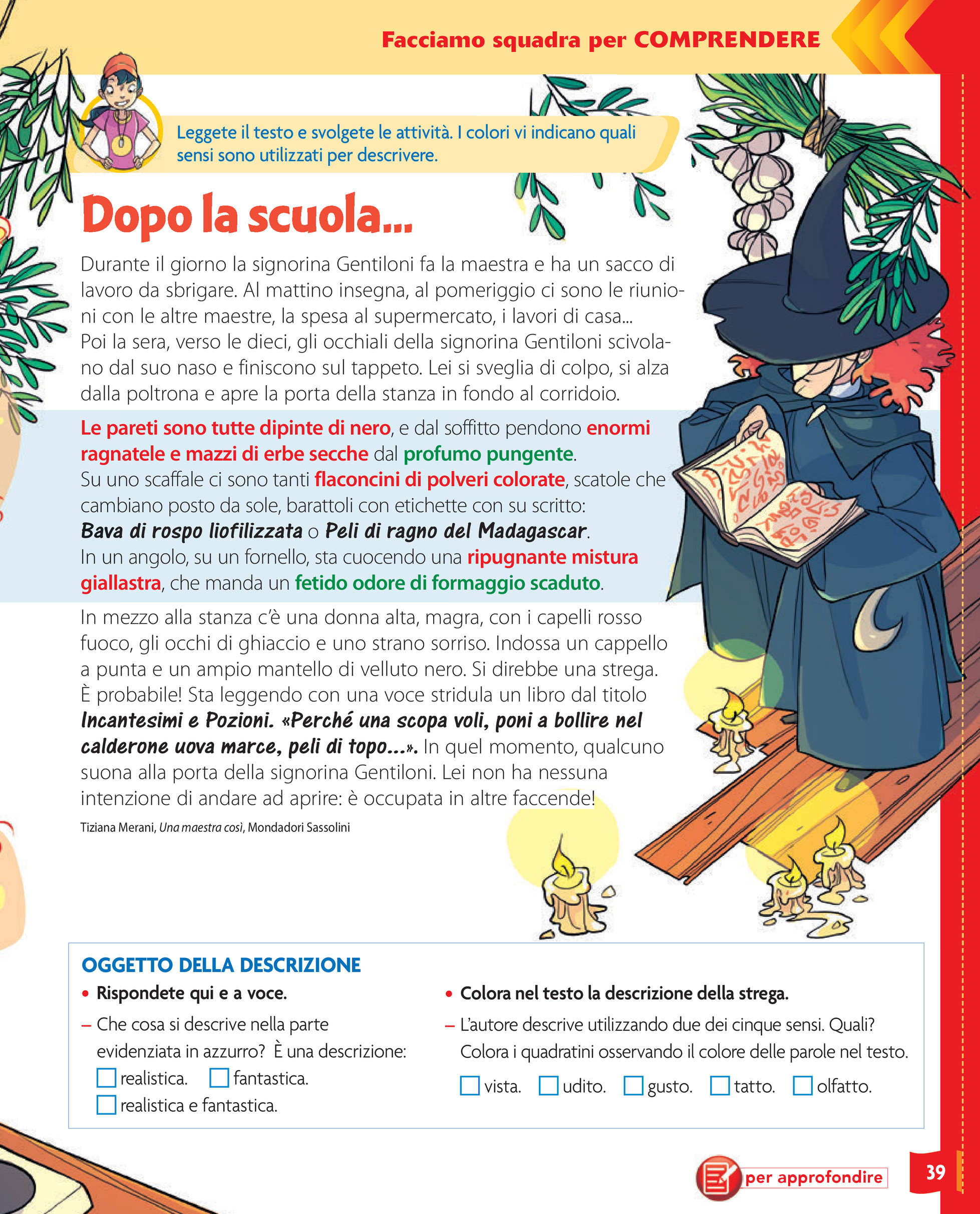 DESCRIZIONE OGGETTIVA
L’autore descrive una persona un animale un oggetto ,un luogo.. con lo scopo di informare il lettore
DESCRIZIONE SOGGETTIVA
L’autore descrive una persona un animale un oggetto luoghi….
con lo scopo di far immedesimare il lettore esprimendo opinioni personali
Sei pronto per un viaggio nei racconti Fantasy?
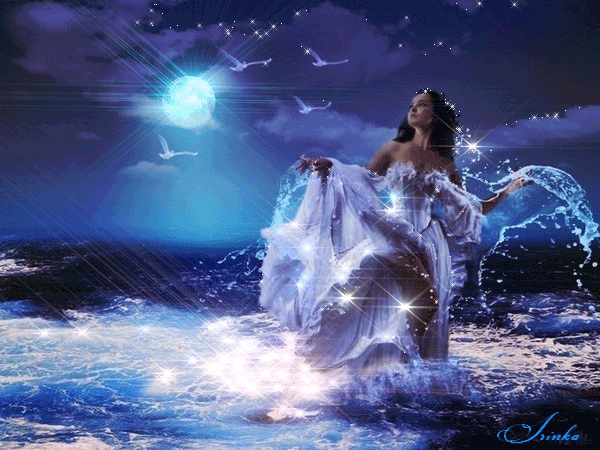 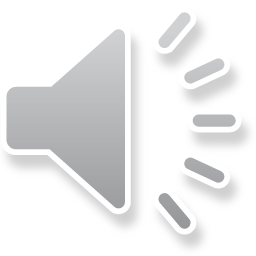 La descrizione arricchisce i racconti e li rende avvincentiNel  testo Fantasy luoghi e personaggi magici  e misteriosi ti fanno volare in foreste,  grotte caverne  e mondi incantati..Vai a pag.84-85.86-87…del tuo libro di testo e scoprirai di più
Individua nel testo le sequenze descrittive e sottolinea di azzurro la descrizione soggettiva
 e di giallo 
la descrizione oggettiva
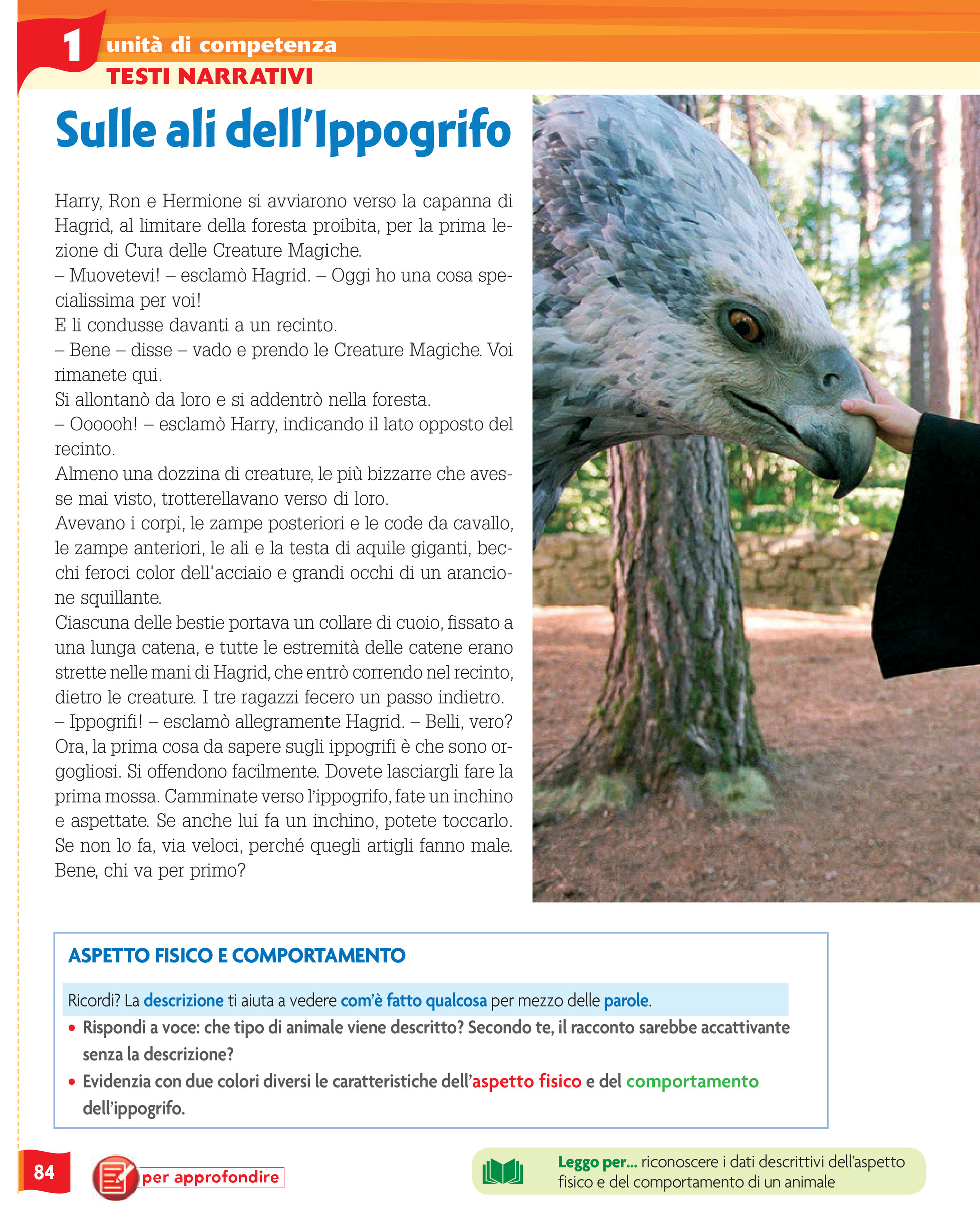 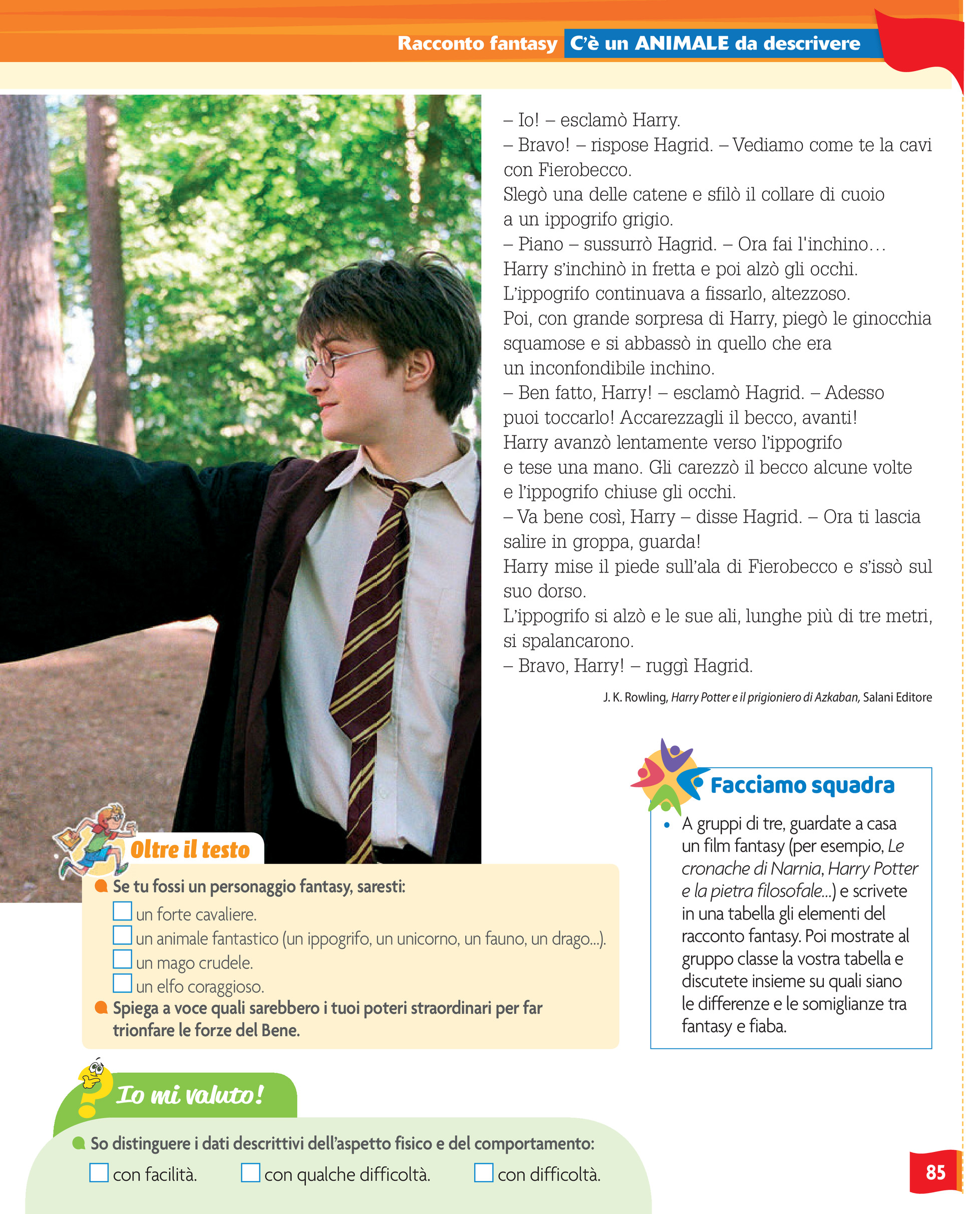 Credi che il racconto sarebbe accattivante senza la descrizione?
IL RACCONTO FANTASY
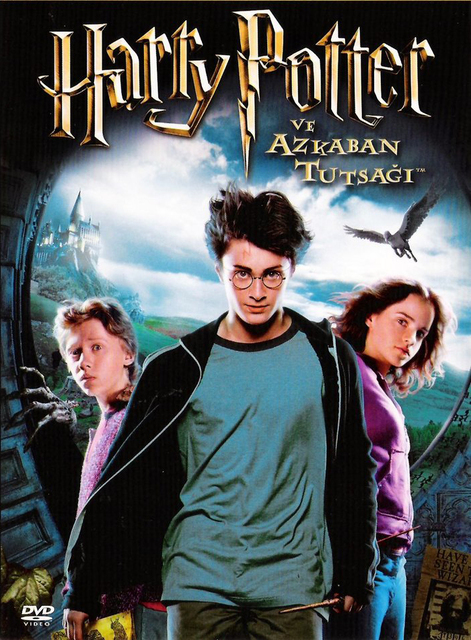 Scopo:
Narra storie fantastiche
PERCHE’?
Creature magiche, maghi, streghe. Elfi, draghi..
CHI?
Luoghi magici e misteriosi
DOVE E QUANDO?
Può essere scritto :
 in prima persona
(narratore interno)
In terza persona
(narratore esterno)
COM’E’ FATTO?
Inizio
Vicenda 
Conclusione
CHI SCRIVE?
Prefissi e Suffissi:le parole cambiano forma e diventano parole nuove
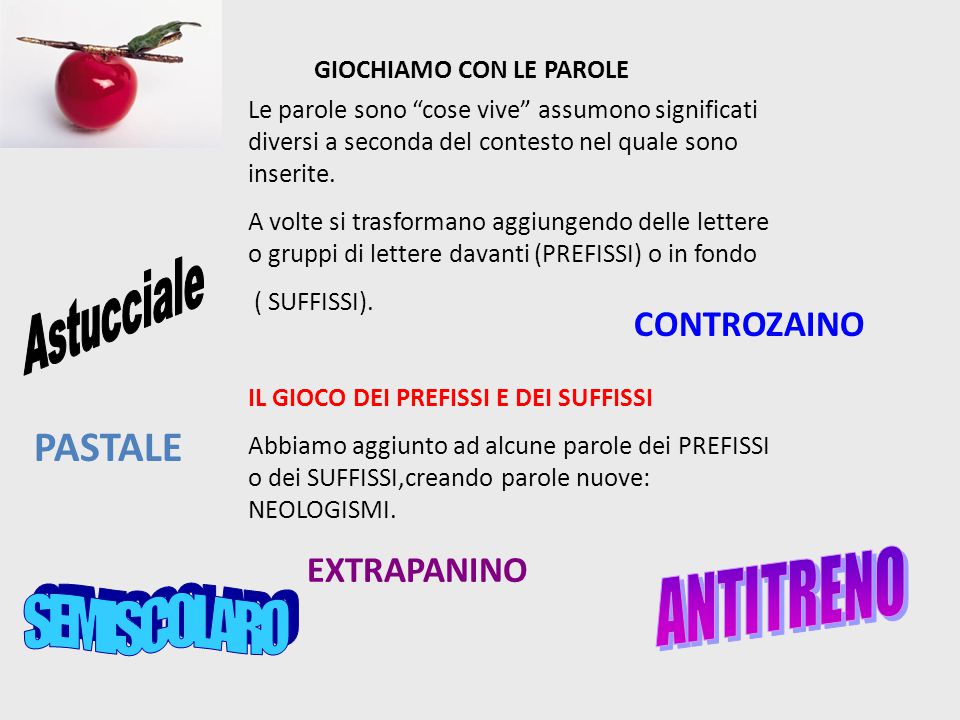 IT’  S  TIME..
ENGLISH
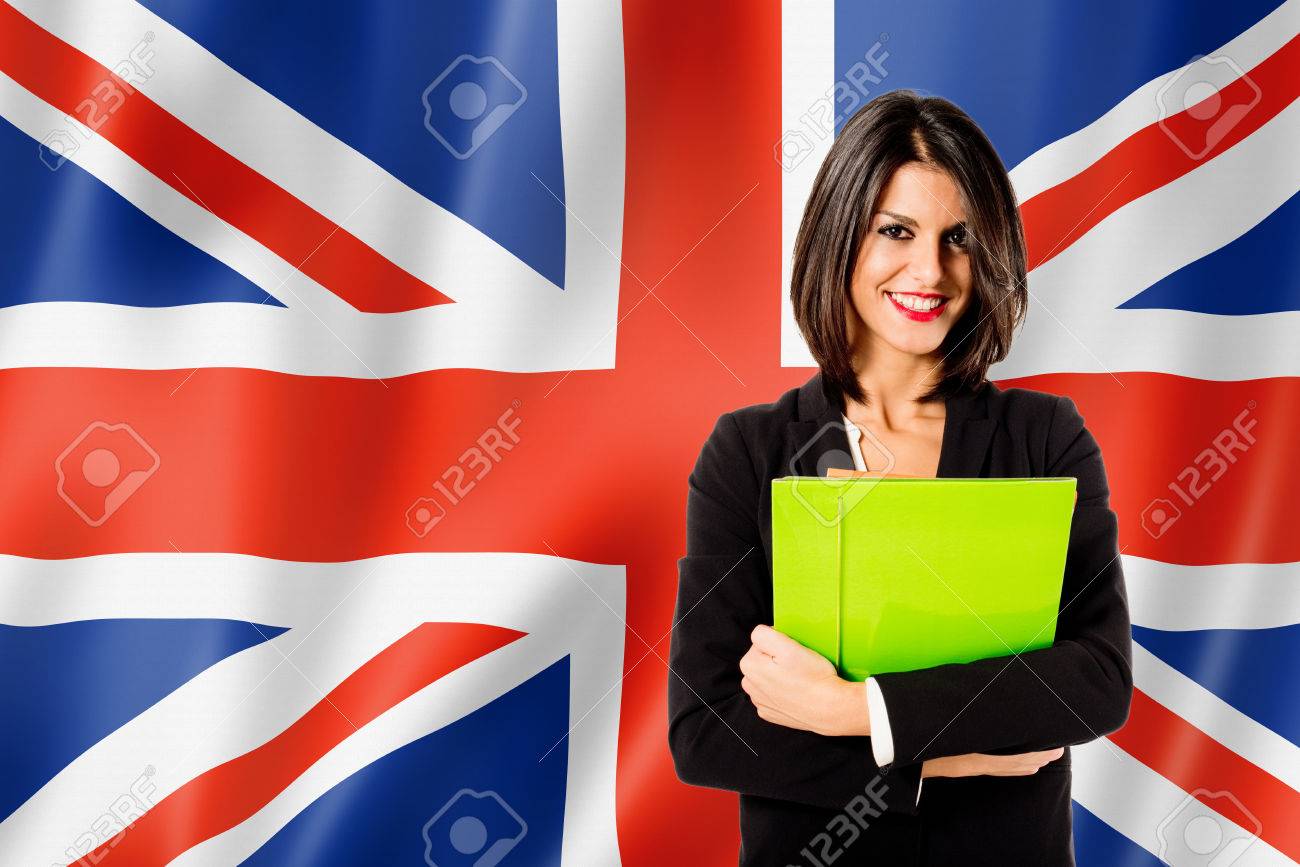 Complete
Example: The first day of the week is Sunday.
Wednesday is the……………….day of the week.
Saturday is the………………. day of the week.
………….. Is the fifty day of the week.
….………. Is the third day of the week
Friday is the ………. day of the week
……………. Is the second day of the week
REPEAT SUBJECT PRONOUNS
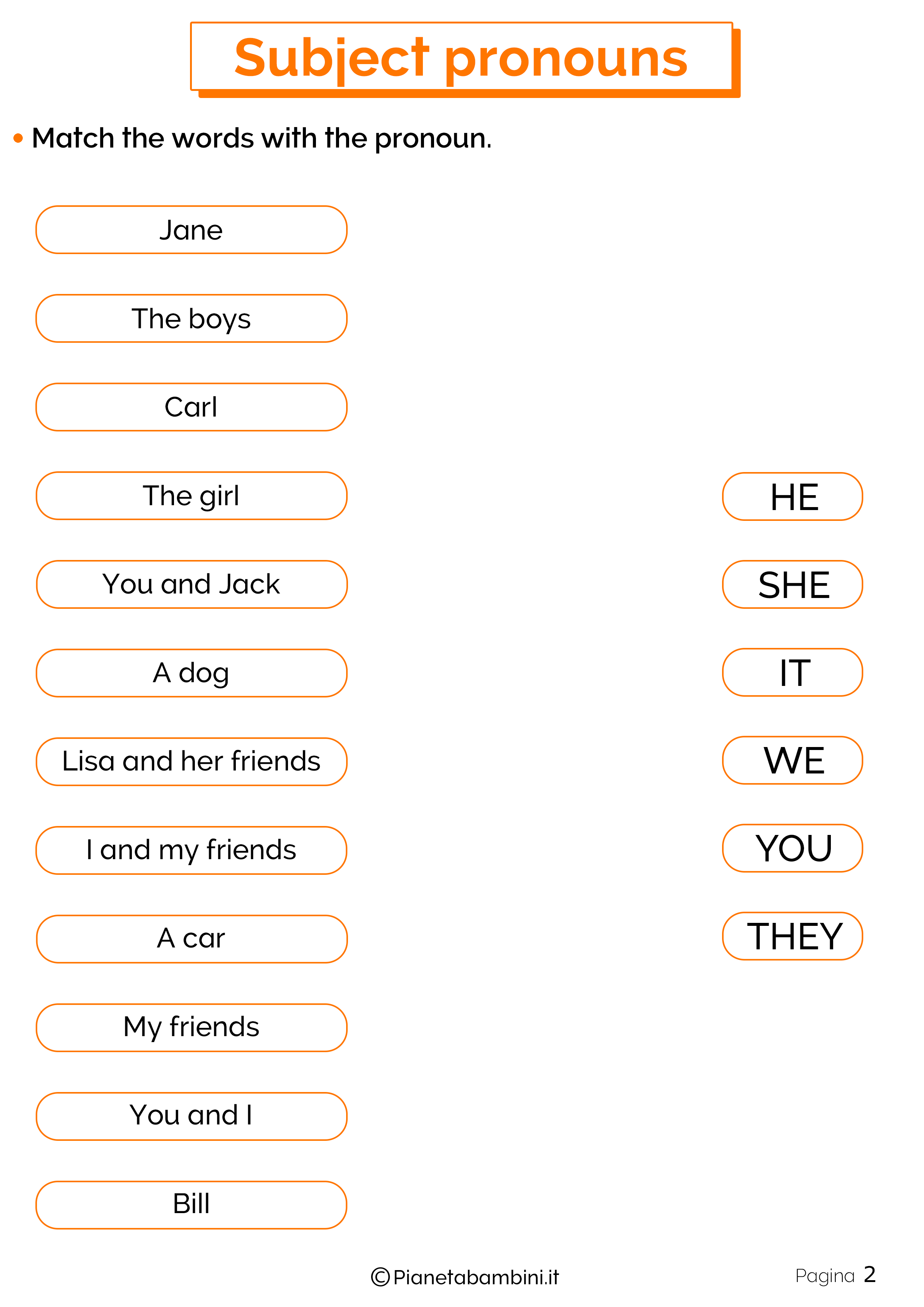 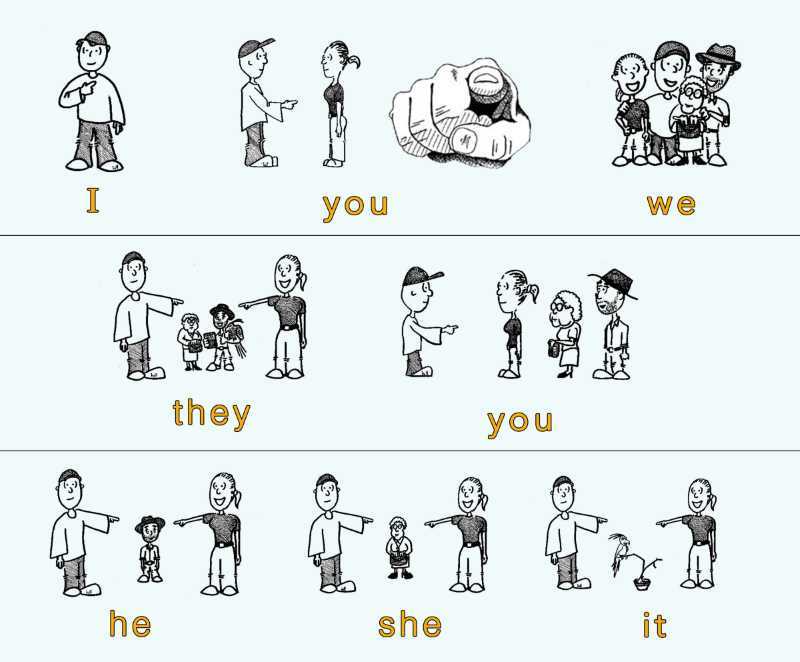 WHAT’S THE WEATHER LIKE TODAY?
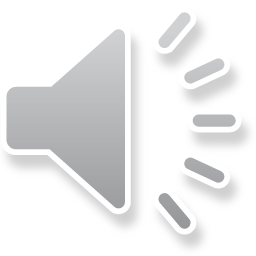 CLICCA
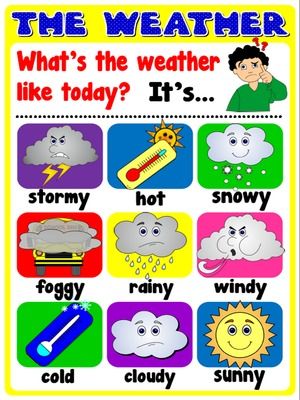 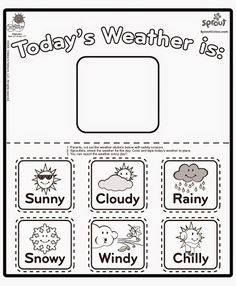